TYPO3 v10 LTS
Safe and Sound
www.typo3.org
Inspiring people to share
TYPO3 enables people to deliver content-rich digital experiences on any channel, any device, in any language.
Start small and grow fast.Welcome to Enterprise Any-size.
Making TYPO3 v10 LTS
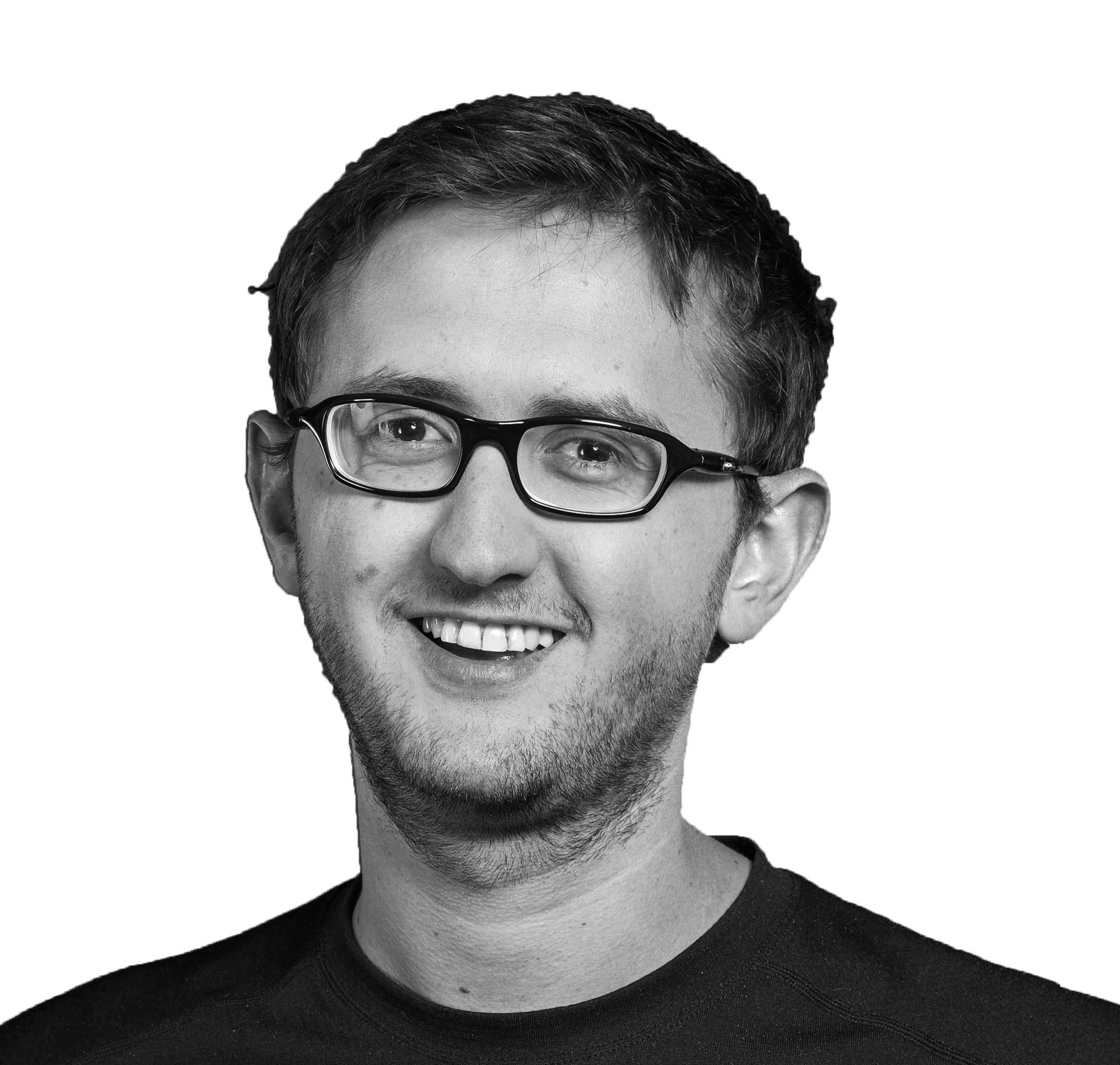 SECURITY AND STABILITY are the Top TYPO3 Priorities
Benjamin Mack, TYPO3 Core Lead
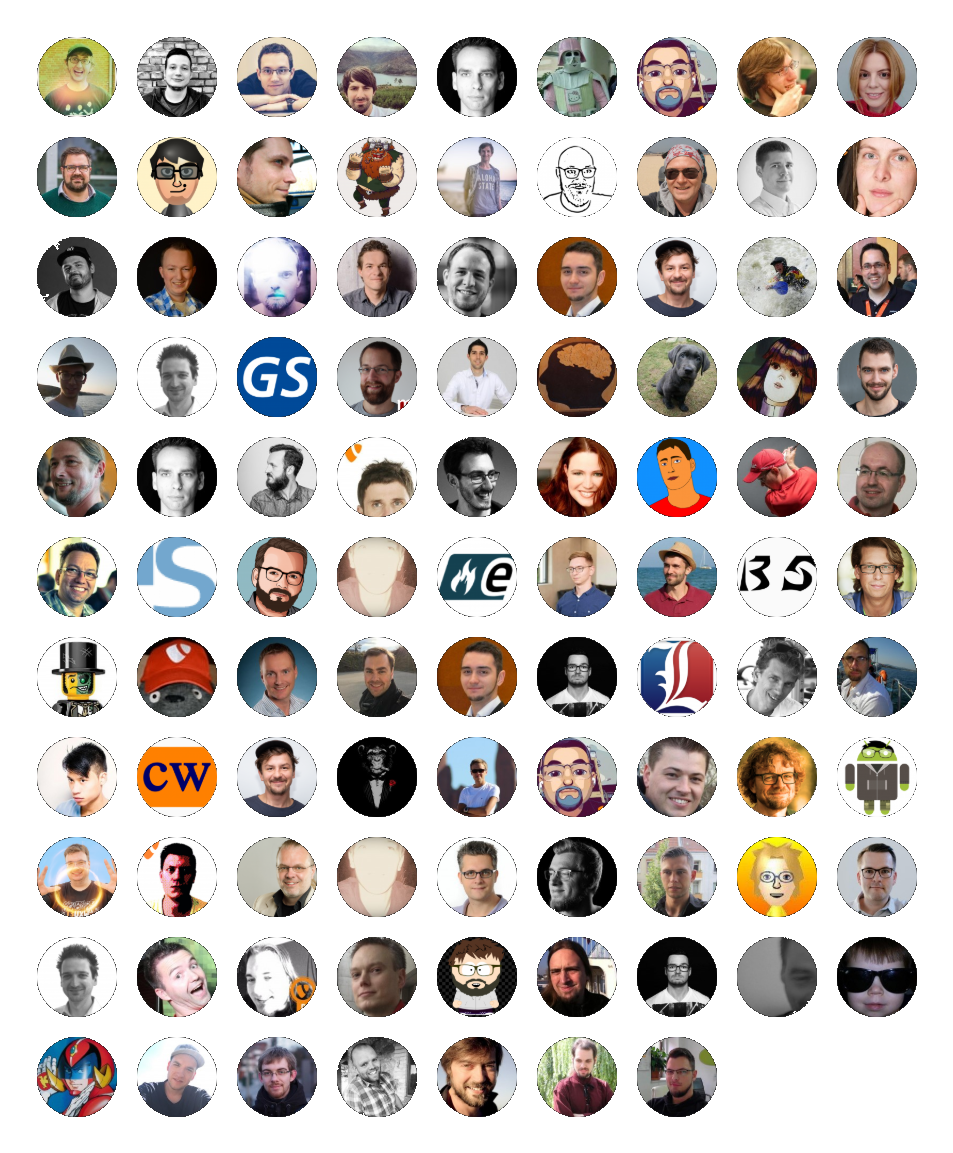 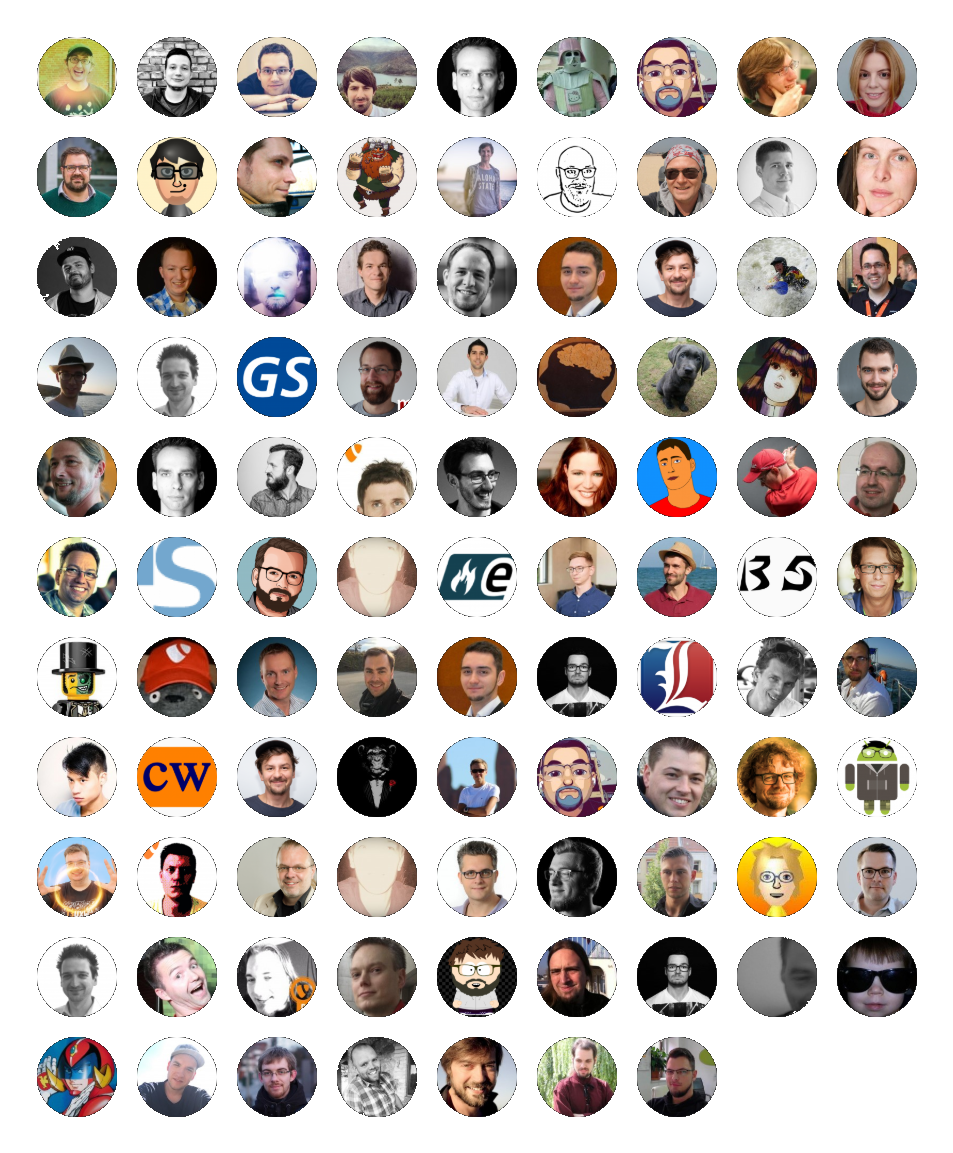 566		Days         	265		Contributors      	2.706	Commits
https://github.com/TYPO3/TYPO3.CMS/graphs/contributors
4 	Commits a Day     	9.837 	files changed	213.577 	LOC* removed	284.874	LOC* added
* Lines of Code
highlights ofTYPO3 v10 LTS
DashboardGet an overview of important system information and statuses.
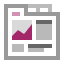 New Dashboard after Backend Login
Customized Dashboard Widgets
Use predefined widgets or build your own.
Dashboard
Quick overview of important system information and statuses
Information summary is displayed in widgets
A wide range of types and styles are available out of the box
Customize and extend own widgets 
Configure multiple dashboards and easily switch between them
HTML-Based Templated EmailsImplement customized email templates for TYPO3 core emails.
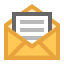 Customized system notification emails
HTML-Based Templated Emails
TYPO3’s system emails are template-based HTML emails now 
Using the Fluid templating engine 
Customize system-generated notification emails with individual colors and brand logo
SameSite CookiesImproved User’s Privacy with SameSite Cookies.
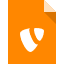 Improved User’s Privacy with SameSite Cookies
Improved User’s Privacy with SameSite Cookies
Define whether to share certain information (e. g. session cookie) with third-party sites if scripts or iframes are used on a site for example
Frontend session cookies are set to “SameSite=Lax” 
Backend session, Install Tool session and workspace cookies are set to the more restrictive “SameSite=Strict”
The SameSite cookies feature has also been implemented in TYPO3 v8 and v9
System Extension “Form”Easily create beautiful forms with the enhanced wizard.
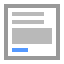 Improved system extension Form
Enhanced form creation wizard that supports navigating to previous steps and descriptive labels such as “Start” or “Finish
Streamlined setup and an optimized configuration structure
Only one general configuration file “FormSetup.yaml” is used
Fluid-Based Frontend Login FormFrontend Login that just works.
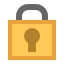 Frontend login – fluid-based template
Frontend login – feature toggle
Fluid-Based Frontend Login Form
Fluid enables the modification of templates more easily
Send out HTML-based password recovery emails
Adjust and modify validators to enforce password restrictions
Event Dispatcher: More PSR-14 EventsDeveloper Joy through Standardization
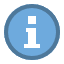 PSR-14 Event Listener Configuration
PSR-14 Event Listeners
PSR-14: Developer Joy through standardization
Hooks and the Signal/Slot concept is one of TYPO3’s superpowers
Introducing PSR-14 events standard
Extend the core and system functionality more efficiently
Easier for new developers to get up-and-running and familiar with TYPO3
Improved Extension ManagerLinks to extension documentation in Extension Manager.
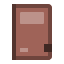 Links to extension documentation in Extension Manager
Detect conflicting redirectsMaking the lives of SEO specialists a lot easier.
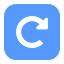 Detecting conflicting redirects in the report's module and CLI command
Slug update for page with sub pages
Notification on slug updates and generated redirects
Auto-generated redirects
Detect conflicting redirects
Detect conflicting redirects now
End users won’t end up on dead links
Automatically updates the relevant slugs for all sub-pages and can create redirects from the old to the new URL
TYPO3’s Link Validator aims to detect broken links throughout the system
Many more newand exciting featuresare waiting for youtypo3.org/help/documentation/whats-new/
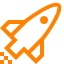 Maintenance and Support for a Full Six Yearsfirst three years free of charge by the TYPO3 community (1.5 years of full regular maintenance plus another 1.5 years of priority bug fixing with security fixes and critical updates). The paid Extended Long-Term Support (ELTS) will be available until April 20, 2026.
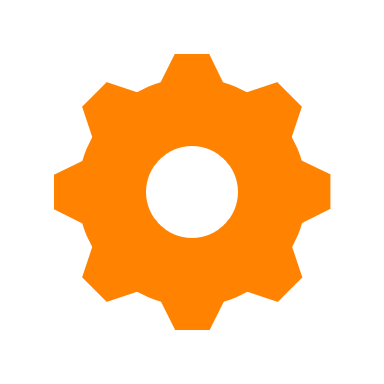 Get.typo3.org